Homework 3 and 4
Homework 3 is due now

Homework 4 has been posted
1
CryptographyCS 555
Topic 28: Key-Management, Diffie-Hellman Key Exchange
2
Recap
Factoring Algorithms
Discrete Log Attacks
NIST Security Recommendations
3
Key-Exchange Problem
Key-Exchange Problem:
Obi-Wan and Yoda want to communicate securely
Suppose that 
Obi-Wan and Yoda don’t have time to meet privately and generate one
Obi-Wan and Yoda share a symmetric key with Anakin 
Suppose that they fully trust Anakin
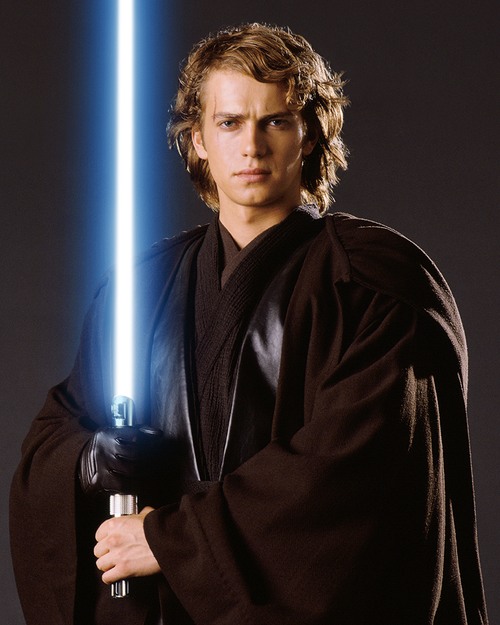 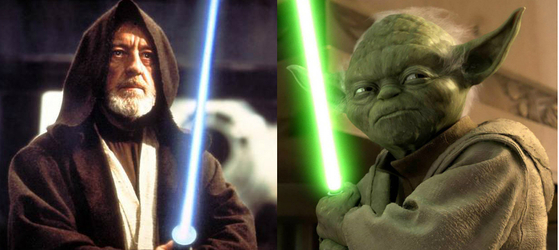 4
Key-Distribution Center (with Symmetric Key-Crypto)
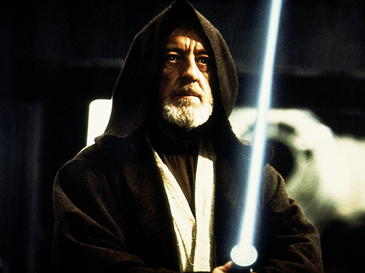 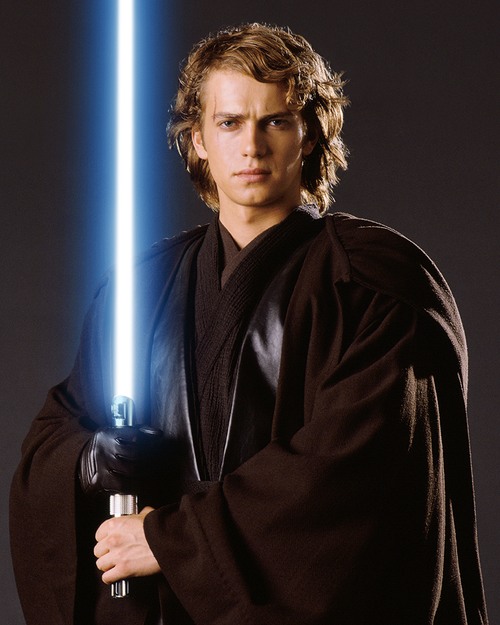 Enc(Kobiwan ,”I would like to talk to Yoda”)
Ok, here is a fresh key that no sith lord has seen

c1=Enc(Kobiwan ,ts, Knew), 
c2=Enc(Kyoda , ts, “Obiwan/Yoda”, Knew)
Kobiwan: Shared key between Obiwan and Anakin
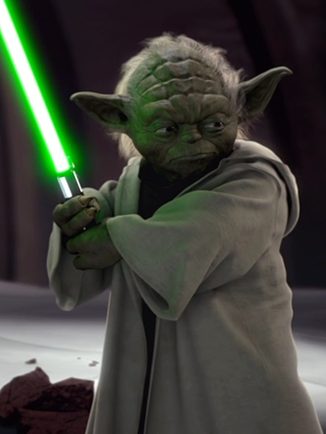 Kyoda: Shared key between yoda and Anakin
5
Key-Distribution Center (with Symmetric Key-Crypto)
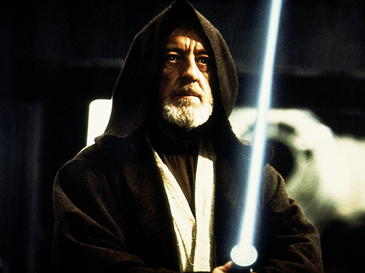 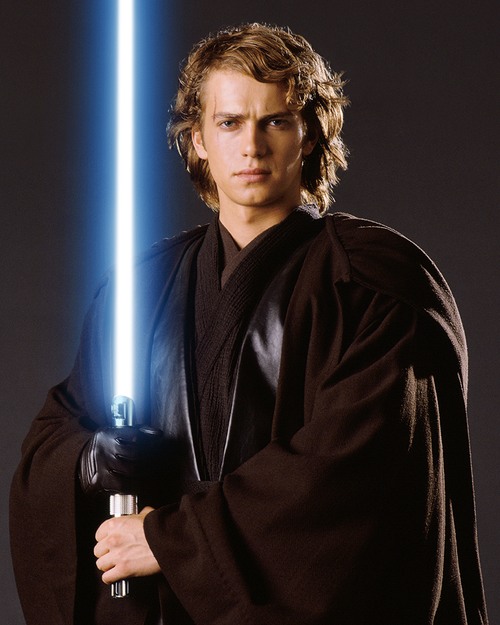 Enc(Kobiwan ,”I would like to talk to Yoda”)
Ok, here is a fresh key that no sith lord has seen

c1=Enc(Kobiwan ,ts,  Knew), 
c2=Enc(Kyoda , ts, “Obiwan/Yoda”, Knew)
Enc(Knew, “Its me, Obiwan, let’s talk”)
c2=Enc(Kyoda ,ts, “Obiwan/Yoda”, Knew)
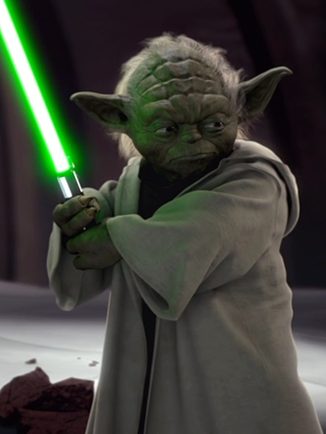 6
Key-Distribution Center  (with Symmetric Key-Crypto)
Vulnerability: If Key-Distribution Center is compromised then all security guarantees are broken.
KDC is a valuable target for attackers
Possibility of insider attacks (e.g., employees)




Denial of Service (DOS) Attack: If KDC is down then secure communication is temporarily impossible.
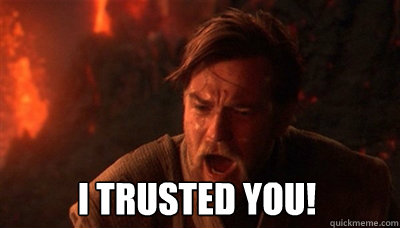 7
Key-Distribution Center  (with Symmetric Key-Crypto)
Benefit: Authenticated Encryption provides authentication as well
Yoda can be sure he is talking to Obiwan (assuming  he trusts the KDC)

Kerberos uses similar protocol
Yoda’s key and Obiwan’s key are typically derived from a password that they known.
Vulnerability: An eavesdropping attacker can mount a brute-force attack on the (low-entropy) passwords to recover Kyoda and Kobiwan.

Recommendation: Always use Public Key Initialization with Kerberos
8
Key-Explosion Problem
To avoid use a trusted KDC we could have every pair of users exchange private keys
How many private keys per person?
Answer: n-1
Need to meet up with n-1 different users in person!
Key Explosion Problem
n can get very big if you are Google or Amazon!
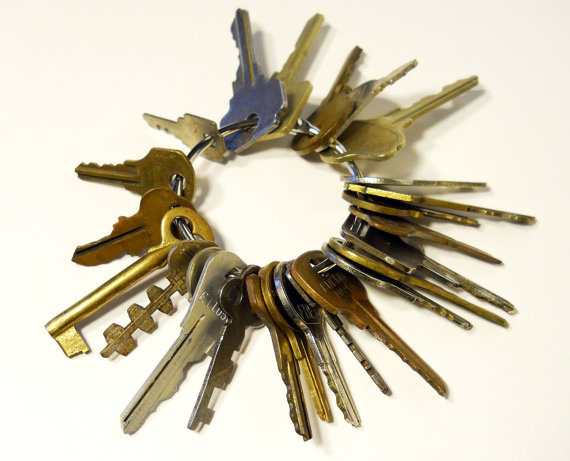 9
Diffie-Hellman Key Exchange
10
11
Diffie-Hellman Key-Exchange is Secure
12
Discrete Log Experiment DLogA,G(n)
13
Diffie-Hellman Assumptions
14
Diffie-Hellman Key Exchange
15
Diffie-Hellman Key-Exchange is Secure
16
Diffie-Hellman Key Exchange
17
Man in the Middle Attack (MITM)
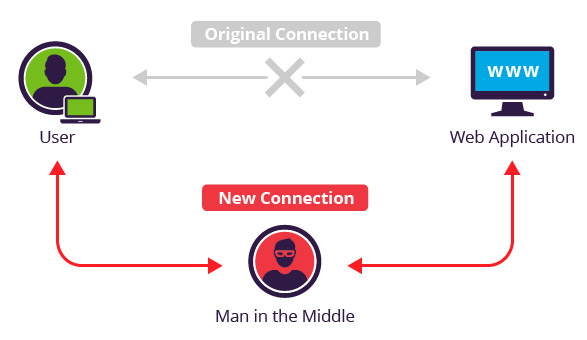 18
Man in the Middle Attack (MITM)
19
Password Authenticated Key-Exchange
Suppose Alice and Bob share a low-entropy password pwd and wish to communicate securely 
(without using any trusted party)
Assuming an active attacker may try to mount a man-in-the-middle attack
Can they do it?

Tempting Approach: 
Alice and Bob both compute K= KDF(pwd)=Hn(pwd) and communicate with using an authenticated encryption scheme.
Midterm Exam: Secure in random oracle model if attacker cannot query random oracle too many time.
20
Password Authenticated Key-Exchange
Tempting Approach: 
Alice and Bob both compute K= KDF(pwd)=Hn(pwd) and communicate with using an authenticated encryption scheme.
Midterm Exam: Secure in random oracle model if attacker cannot query random oracle too many time.
Problems: 
In practice the attacker can (and will) query the random oracle many times.
In practice people tend to pick very weak passwords
Brute-force attack: Attacker enumerates over a dictionary of passwords and attempts to decrypt messages with Kpwd’=KDF(pwd’)  (only succeeds if Kpwd’=K).
An offline attack (brute-force) will almost always succeed
21
Password Authenticated Key-Exchange (PAKE)
22
See RFC 6628
Key-Explosion Problem
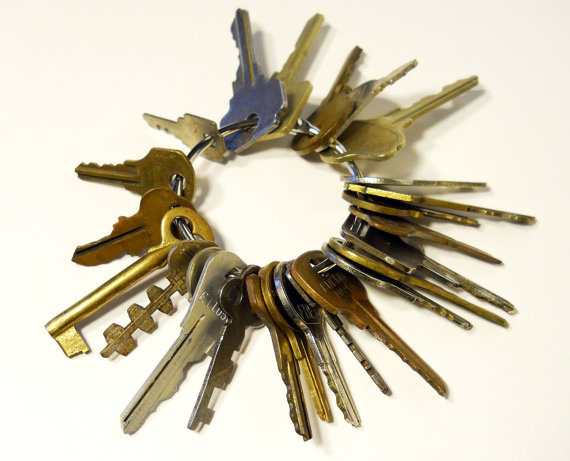 23
Public Key Revolution
24
Next Class: Formalizing Public Key Encryption
Formalizing Public Key Encryption
Read Katz and Lindell: 11.1-11.2
25